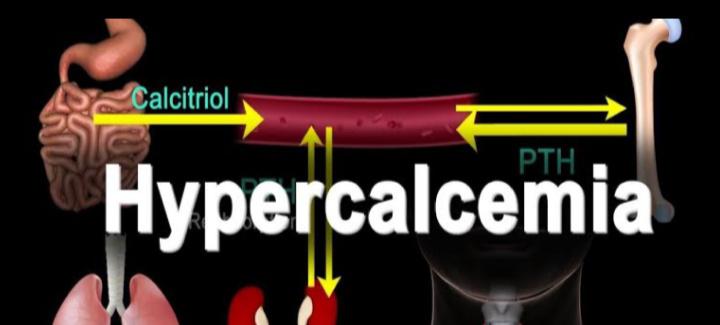 DEFINITION
Hypercalcemia, is a high calcium (Ca2+) level in the blood serum.[1][3] The normal range is 2.1–2.6 mmol/L (8.8–10.7 mg/dL, 4.3–5.2 mEq/L), with levels greater than 2.6 mmol/L defined as hypercalcemia.
CAUSES
Overactive parathyroid glands (hyperparathyroidism). This most common cause of hypercalcemia can stem from a small, noncancerous (benign) tumor or enlargement of one or more of the four parathyroid glands.
Cancer. Lung cancer and breast cancer, as well as some blood cancers, can increase your risk of hypercalcemia. Spread of cancer (metastasis) to your bones also increases your risk.
Other diseases. Certain diseases, such as tuberculosis and sarcoidosis, can raise blood levels of vitamin D, which stimulates your digestive tract to absorb more calcium.
Hereditary factors. A rare genetic disorder known as familial hypocalciuric hypercalcemia causes an increase of calcium in your blood because of faulty calcium receptors in your body.
Immobility. People who have a condition that causes them to spend a lot of time sitting or lying down can develop hypercalcemia. Over time, bones that don't bear weight release calcium into the blood.
Severe dehydration. A common cause of mild or transient hypercalcemia is dehydration. Having less fluid in your blood causes a rise in calcium concentrations.
Medications. Certain drugs — such as lithium, used to treat bipolar disorder — might increase the release of parathyroid hormone.
Supplements. Taking excessive amounts of calcium or vitamin D supplements over time can raise calcium levels in your blood above normal.
SYMPTOMS
(gastrointestinal conditions)
Constipation
Nausea
Decreased appetite
Abdominal pain
Peptic ulcer disease
(kidney-related conditions)
Kidney stones
Flank pain
Frequent urination
(psychological conditions)
Confusion
Dementia
Memory loss
Depression
(bone pain and bone-related conditions)
Bone aches and pains
Fractures
Curving of the spine and loss of height
TREATMENT
Calcitonin (Miacalcin). This hormone from salmon controls calcium levels in the blood. Mild nausea might be a side effect.
Calcimimetics. This type of drug can help control overactive parathyroid glands. Cinacalcet (Sensipar) has been approved for managing hypercalcemia.
Bisphosphonates. Intravenous osteoporosis drugs, which can quickly lower calcium levels, are often used to treat hypercalcemia due to cancer. Risks associated with this treatment include breakdown (osteonecrosis) of the jaw and certain types of thigh fractures.
Denosumab (Prolia, Xgeva). This drug is often used to treat people with cancer-caused hypercalcemia who don't respond well to bisphosphonates.
Prednisone. If your hypercalcemia is caused by high levels of vitamin D, short-term use of steroid pills such as prednisone are usually helpful.
IV fluids and diuretics. Extremely high calcium levels can be a medical emergency. You might need hospitalization for treatment with IV fluids and diuretics to promptly lower the calcium level to prevent heart rhythm problems or damage to the nervous system.